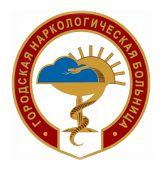 Информация о работе СПб ГБУЗ «Городская наркологическая больница» диспансерно-поликлиническое отделение №1 НК Колпинского района (г.Колпино, ул.Тверская, 10)
Диспансерное  наблюдение за больными с наркологическими заболеваниями, поддерживающее и противорецидивное лечение больных в период медицинского наблюдения;
Консультативная помощь созависимым родственникам
Телефон регистратуры:
469-26-74
на групповые занятия – предварительная запись по телефону
Групповые занятия с психологом:

«Школа для родителей» - 
      по вторникам 18.00;
 для несовершеннолетних – 
      по четвергам в 17.00
Медицинское освидетельствование на состояние опьянения (круглосуточно)
469-27-30
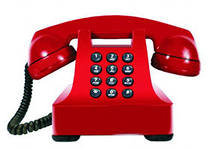 Телефон Доверия,  круглосуточно  
714 – 42 – 10